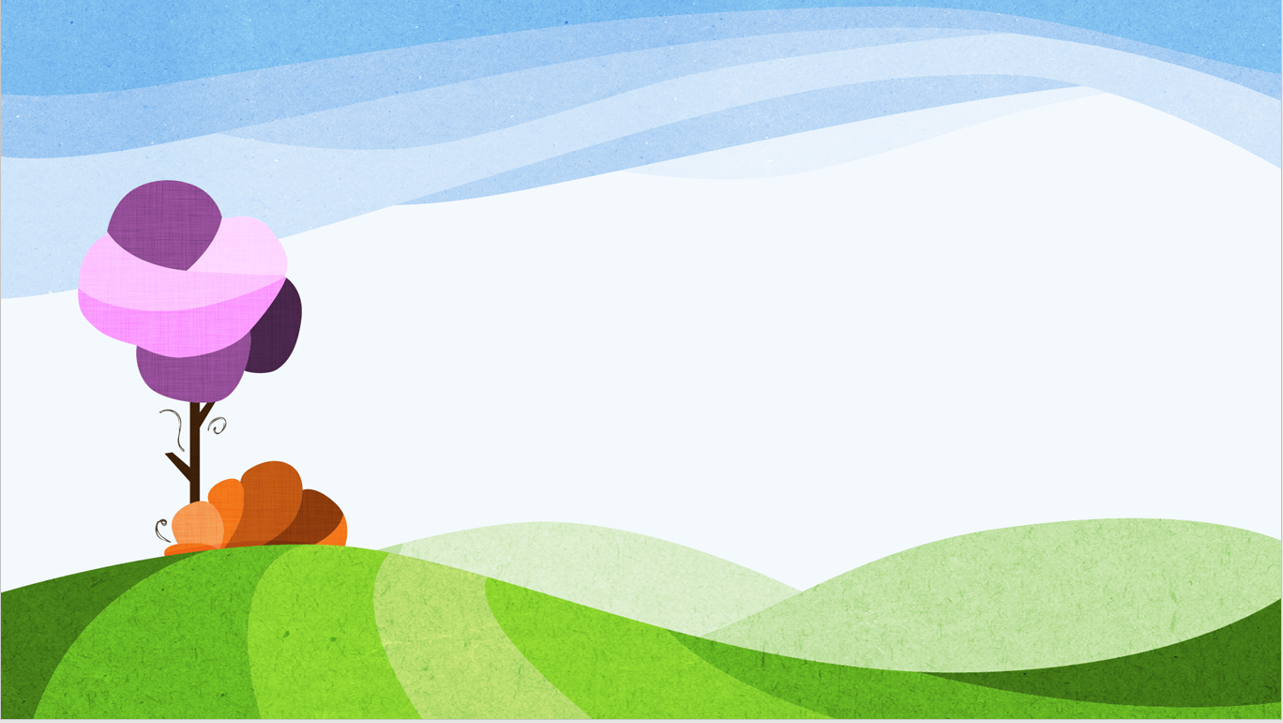 Title Layout
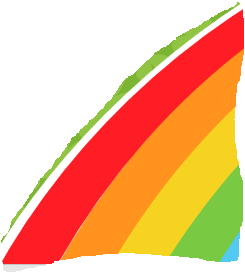 THIRD SUNDAY OF EASTER
                                            APRIL 26TH ,2020
STAY WITH US
Subtitle
Lord, you will show us the path of life.- Psalms 16:11
March
Sometimes we find it difficult to understand what is written in the bible.

Have you felt so?
WHAT WILL YOU do  then?
Sometimes even after receiving help we find it hard to understand it.
Today in the gospel we read a story about tow disciples of Jesus who were in the same situation.
April
Two of Jesus’s friends, one of whose name was Cleopas  was totally confused about all that happened with Jesus.
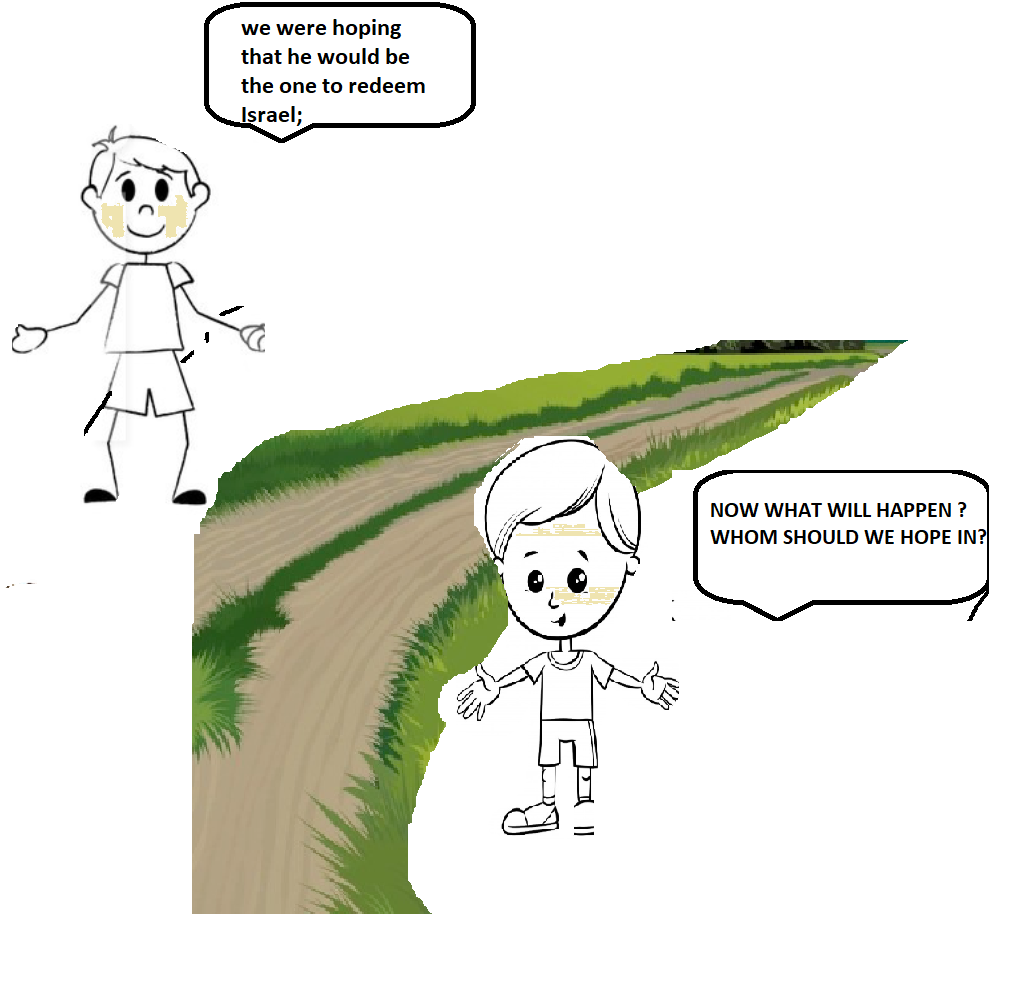 They were having great faith and hope that he would be the one to redeem Israel. But everything happened opposite to what they had set in mind.
May
DISAPPOINTED AND SCARED  THEY WERE GOING AWAY FROM JERUSALEM TO A VILLAGE 








ON THE WAY THEY WERE CONVERSING AND DEBATING OF ALL THAT HAPPENED


HAVE YOU HAD SUCH EXPERIENCES BEFORE? THAT SOMETHING HAPPENED THAT YOU DIDN’T EXPECT AND YOU DEBATED AND MURMURED A LOT ON IT OR SCARED OF WHAT MIGHT HAPPEN?
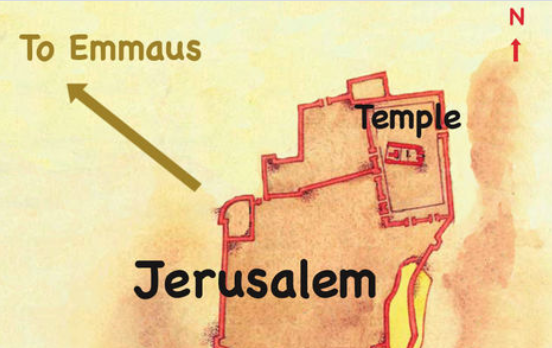 April
EVEN THOUGH THEY WERE WITH JESUS AND WITNESSED HIS LIFE ,  THEY WERE STILL IN DOUBT AND CONFUSION.

WE WILL ALSO GET INTO SUCH SITUATIONS. WE FIND IT DIFFICULT TO UNDERSTAND SCRIPTURES,THE EVENTS THAT OCCURRED IN LIFE OF JESUS.


                                               BUT GOD PLANS ARE NOT LIKE 			OUR THOUGHTS!!




HE WILL NEVER LEAVE US IN THIS DOUBT FOREVER. HE LOOKS INTO OUR HEARTS DESIRE.
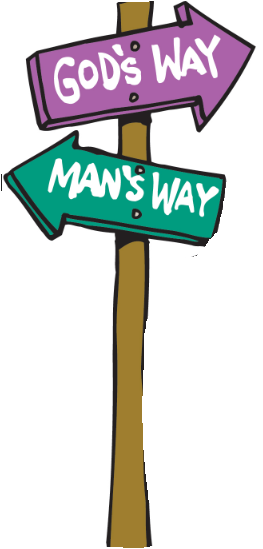 March
SEEING THE REAL FEEL AND CONCERN OF THE DISCIPLES JESUS WALKS WITH THEM.

STILL THEY WERE NOT ABLE TO RECOGNIZE JESUS. HE WAS A STRANGER TO THEM.


             JESUS ASKS THEM ABOUT 
                    THEIR WORRIES AND CONCERNS

                              	 THE DISCIPLES POUR OUT THEIR HEART TO    		JESUS HE LISTENS TO THEM CALMLY
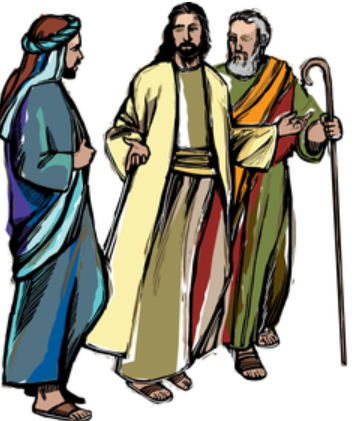 May
NOW IT WAS THE TIME TO JESUS TO TALK

THE DISCIPLES LISTENED TO HIM VERY CAREFULLY AND ATTENTIVELY










JESUS EXPLAINS TO THEM EVERYTHING VERY CLEARLY POINTING SCRIPTURES THAT TELL ABOUT JESUS
LISTEN TO JESUS
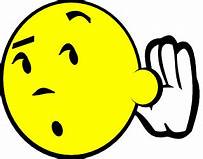 April
AS THEY LISTENED TO JESUS PERSONALLY TALKING TO HIM, THEIR THIRST TO KNOW ABOUT HIM INCREASED.



AS THEY APPROACHED THE VILLAGE, THEY URGED JESUS TO STAY WITH THEM.
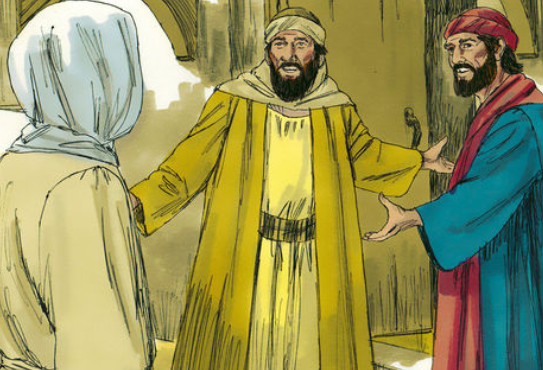 ‘STAY WITH US LORD’
May
‘while he was with them at table,he took bread, said the blessing,broke it and gave it to them.With that their eyes were opened, and they recognized him,’
(Luke 24:30-31)








AND HE VANISHED.

WHERE DO YOU THINK THAT JESUS VANISHED?
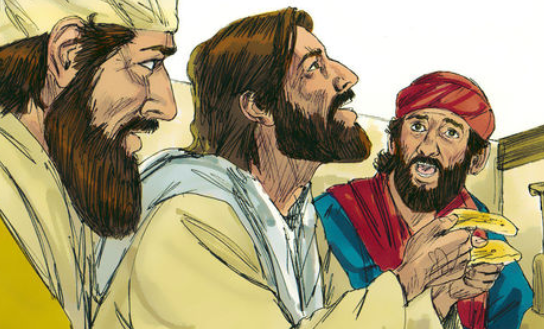 March
JESUS VANISHED TO GO INTO THEM AS THE LIVING BREAD.
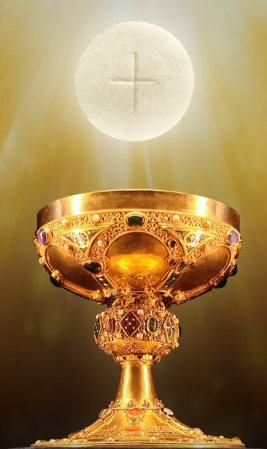 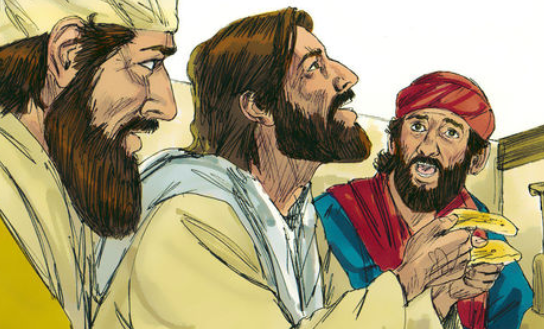 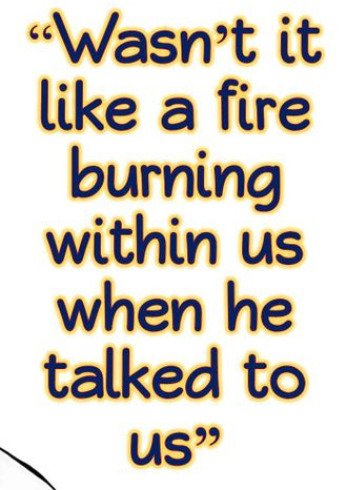 ‘ THEIR EYES WERE OPENED, 
AND THEY RECOGNIZED HIM’

ARE YOU ABLE TO RECOGNIZE THIS SACRAMENT?
Luke 24:32
May
LET US REALIZE THE PRESENCE OF JESUS IN US THROUGH ,
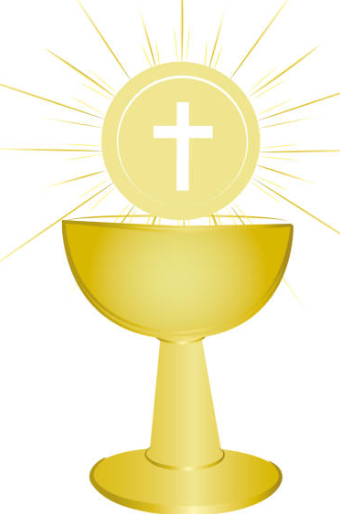 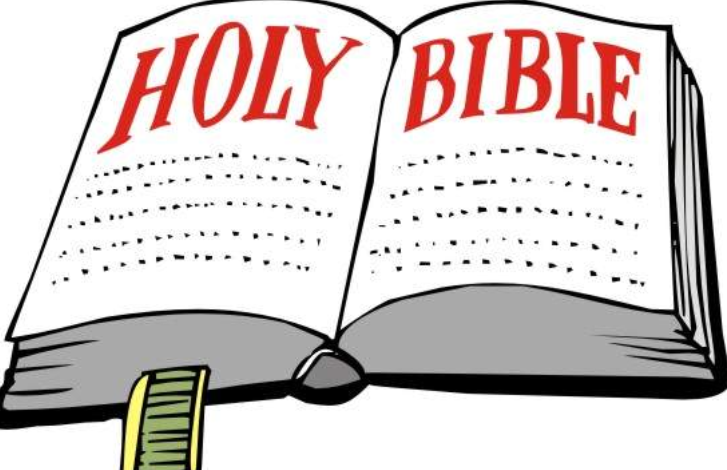 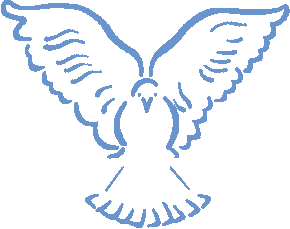 THE HOLY SCRIPTURES
THE HOLY EUCHARIST
THE HOLY SPIRIT
RECEIVED DURING OUR BAPTISM
‘”Were not our hearts burning [within us] while he spoke to us on the way and opened the scriptures to us?”- Luke 24:32

LET OUR HEARTS BURN AS HE TALKS TO US
April
IN TIME OF DOUBTS AND WORRIES, 

LET US NEVER BE DESPERATE,

LET OUR DOUBTS INSPIRE US TO POUR OUR    TO JESUS LIVING IN US AND 


LET US GIVE OUR TIME TO        TO HIM..

TO HAVE THRIST IN US 
      TO KNOW JESUS MORE. 



URGE HIM ALWAYS TO STAY WITH US AND LET US ALWAYS REMIND OURSELVES TO STAY WITH HIM.
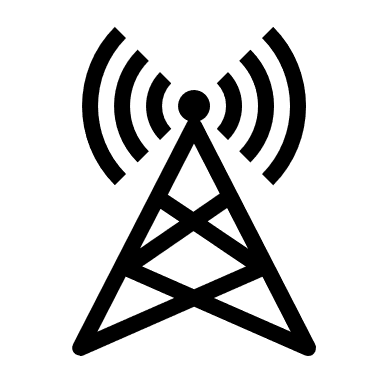 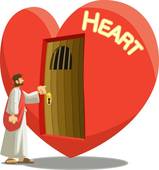 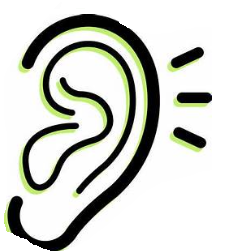 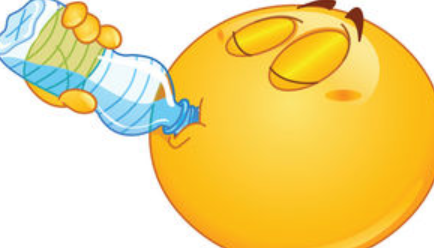 JESUS
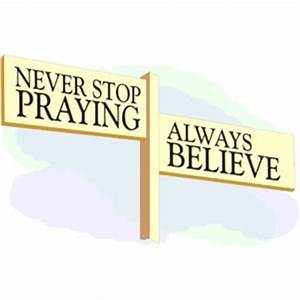 March
LET US PRAY,

JESUS ,LIVING BREAD
LIVING WORD WHO LIVES IN US 
STAY WITH US 
BY THE POWER OF HOLY SPIRIT HELP US TO STAY WITH YOU ALWAYS AND IN THE TIME OF OUR DOUBTS HELP US TO KNOW YOU MORE AND GIVE US STRENGTH TO TELL ABOUT OUR ENCOUNTER WITH YOU TO ALL.
AMEN
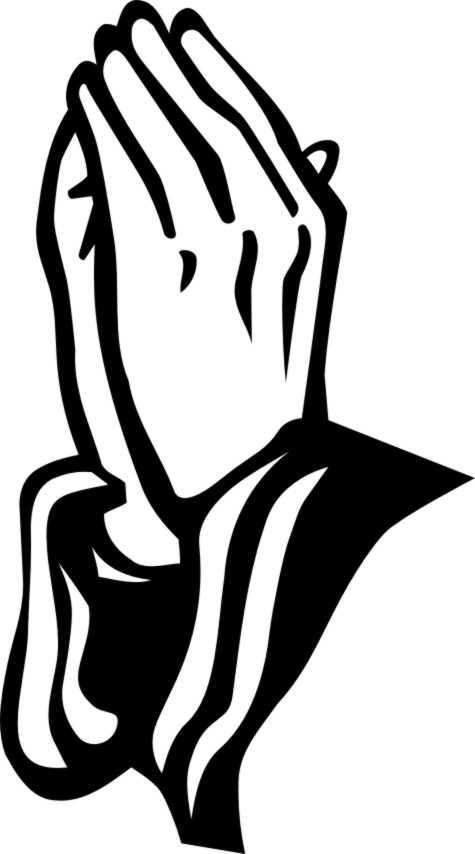 VERSES FOR TODAY
I bless the LORD who counsels me;even in the night my heart exhorts me. I set the LORD ever before me;with him at my right hand I shall not be disturbed. Psalms 16:7-8
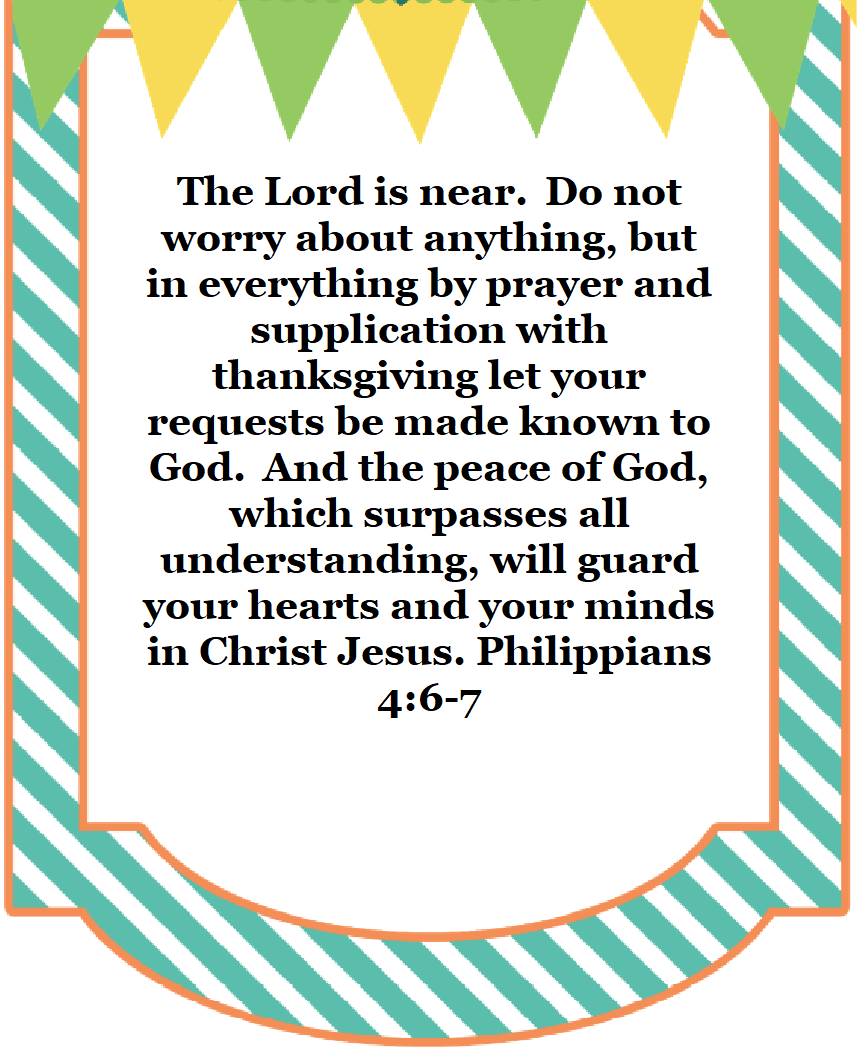 May
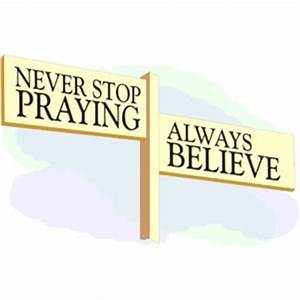 STAY WITH JESUS….
WALK WITH JESUS…
TALK WITH JESUS..
HE WILL REVEAL HIMSELF FOR US
For more ideas and activities
Please visit:  http://littleevangelist.com/childrens_liturgy.php
https://www.youtube.com/channel/UCndM2GK0dnpWg5ECUscdDcA
April